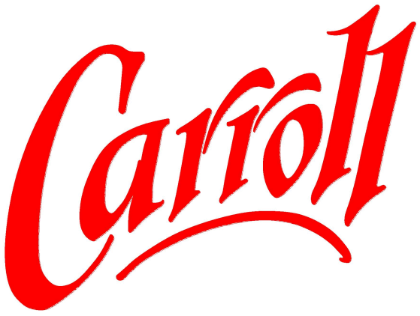 Thank you and Welcome to Carroll